Презентация к уроку по  дисциплине МДК 08.01. «Технология приготовления мучных кондитерских изделий»для профессии «Повар, кондитер» 3 курс по теме «Приготовление изделий из теста»
Автор материала: 
Казакова Нина Николаевна, преподаватель профессионального цикла первой квалификационной категории 
ГБПОУ «Ульканский межотраслевой техникум, п. Улькан, Иркутской области



п. Улькан, 2017 год
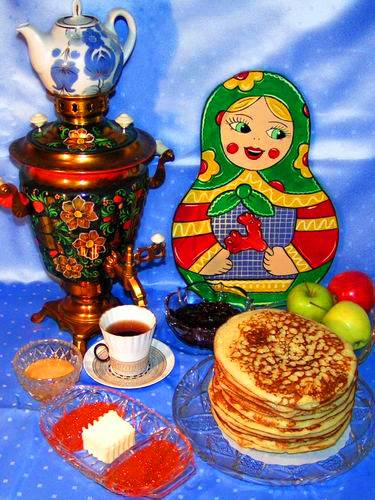 Разрыхлитель для слоеного теста
м
а
с
л
о
А
Б
В
Г
Д
Е
Ё
Ж
З
И
Й
К
Л
М
Н
О
П
Р
С
Т
У
Ф
Х
Ц
Ч
Ш
Щ
Ы
Ь
Ъ
Э
Ю
Я
2
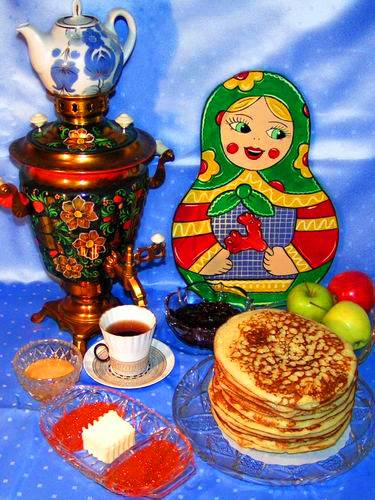 Заключительный этап приготовления слоеного теста
м
а
с
л
о
е
н
и
е
л
о
А
Б
В
Г
Д
Е
Ё
Ж
З
И
Й
К
Л
М
Н
О
П
Р
С
Т
У
Ф
Х
Ц
Ч
Ш
Щ
Ы
Ь
Ъ
Э
Ю
Я
2
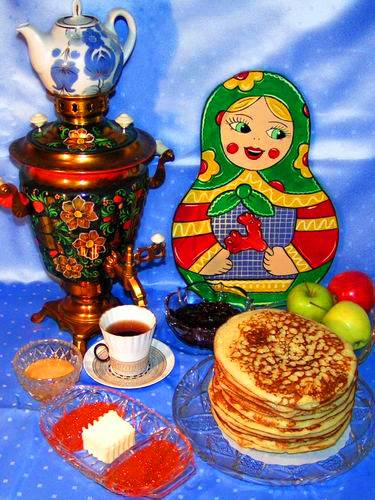 Пресное тесто, которое готовят без жидкости
м
а
п
с
л
о
е
н
и
е
л
с
о
о
ч
н
о
е
А
Б
В
Г
Д
Е
Ё
Ж
З
И
Й
К
Л
М
Н
О
П
Р
С
Т
У
Ф
Х
Ц
Ч
Ш
Щ
Ы
Ь
Ъ
Э
Ю
Я
2
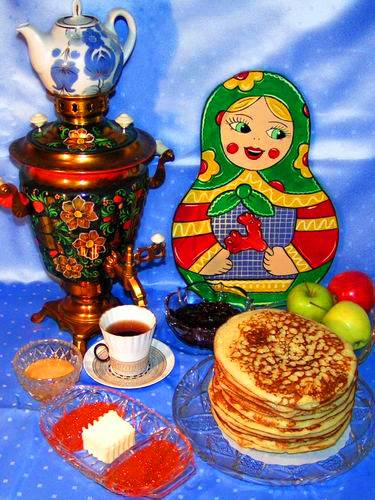 Разрыхлитель для дрожжевого теста
м
а
п
с
л
о
е
н
и
е
л
с
д
р
о
ж
ж
и
о
ч
н
о
е
А
Б
В
Г
Д
Е
Ё
Ж
З
И
Й
К
Л
М
Н
О
П
Р
С
Т
У
Ф
Х
Ц
Ч
Ш
Щ
Ы
Ь
Ъ
Э
Ю
Я
2
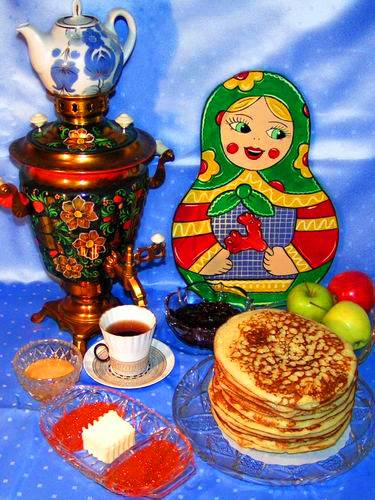 Во время какой технологической операции дрожжевое тесто увеличивается в объеме?
м
а
п
с
л
о
е
н
и
е
л
с
д
р
о
ж
ж
и
о
а
ч
с
н
с
о
т
е
о
й
к
а
А
Б
В
Г
Д
Е
Ё
Ж
З
И
Й
К
Л
М
Н
О
П
Р
С
Т
У
Ф
Х
Ц
Ч
Ш
Щ
Ы
Ь
Ъ
Э
Ю
Я
2
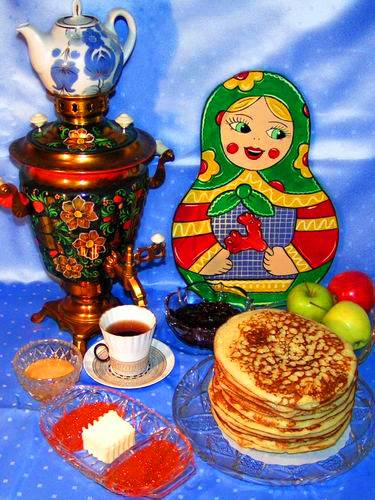 Пирожок с открытым верхом
м
а
п
с
л
о
е
н
и
е
л
с
д
р
о
ж
ж
и
о
а
ч
р
а
с
с
т
е
г
а
й
н
с
о
т
е
о
й
к
а
А
Б
В
Г
Д
Е
Ё
Ж
З
И
Й
К
Л
М
Н
О
П
Р
С
Т
У
Ф
Х
Ц
Ч
Ш
Щ
Ы
Ь
Ъ
Э
Ю
Я
2
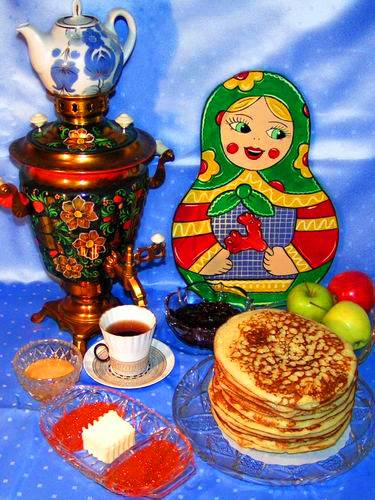 Подготовка муки к производству
м
а
п
с
л
о
е
н
и
е
л
с
д
р
о
ж
ж
и
о
п
а
ч
р
а
с
с
т
е
г
а
й
н
о
с
о
с
т
е
е
о
и
й
в
к
а
а
н
и
е
А
Б
В
Г
Д
Е
Ё
Ж
З
И
Й
К
Л
М
Н
О
П
Р
С
Т
У
Ф
Х
Ц
Ч
Ш
Щ
Ы
Ь
Ъ
Э
Ю
Я
2
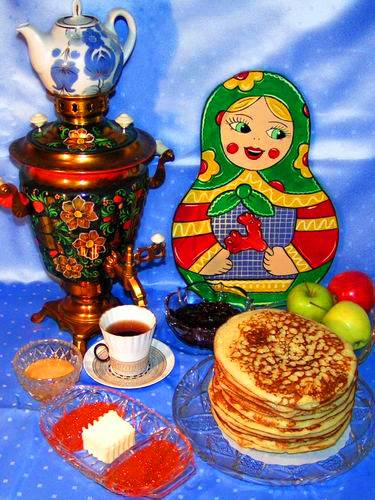 Показатель качества муки
м
а
п
с
л
о
е
н
и
е
л
с
д
р
о
ж
ж
и
о
п
а
ч
р
а
с
с
т
е
г
а
й
н
о
с
о
с
т
е
к
л
е
й
к
о
в
и
н
а
и
й
в
к
а
а
н
и
е
А
Б
В
Г
Д
Е
Ё
Ж
З
И
Й
К
Л
М
Н
О
П
Р
С
Т
У
Ф
Х
Ц
Ч
Ш
Щ
Ы
Ь
Ъ
Э
Ю
Я
2
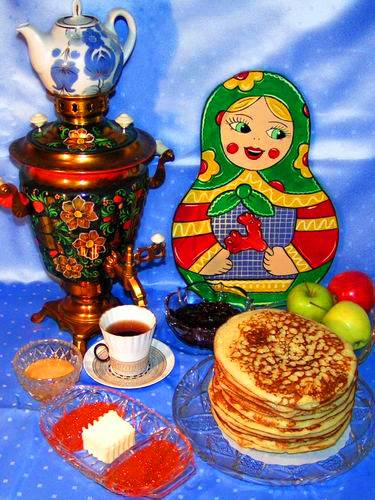 Показатель качества готовых изделий
м
а
п
с
л
о
е
н
и
е
л
с
д
р
о
ж
ж
и
о
п
а
ч
р
а
с
с
т
е
г
а
й
н
о
с
о
в
с
т
е
к
л
е
й
к
о
в
и
н
а
у
и
й
с
в
к
а
а
н
и
е
А
Б
В
Г
Д
Е
Ё
Ж
З
И
Й
К
Л
М
Н
О
П
Р
С
Т
У
Ф
Х
Ц
Ч
Ш
Щ
Ы
Ь
Ъ
Э
Ю
Я
2
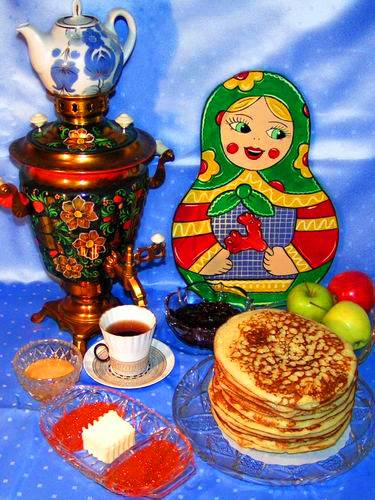 Отделочный полуфабрикат
м
а
п
с
л
о
е
н
и
е
л
с
д
р
о
ж
ж
и
о
п
а
ч
р
а
с
с
т
е
г
а
й
н
о
с
о
в
с
т
е
к
л
е
й
к
о
в
и
н
а
у
и
й
с
в
к
р
е
м
а
а
н
и
е
А
Б
В
Г
Д
Е
Ё
Ж
З
И
Й
К
Л
М
Н
О
П
Р
С
Т
У
Ф
Х
Ц
Ч
Ш
Щ
Ы
Ь
Ъ
Э
Ю
Я
2
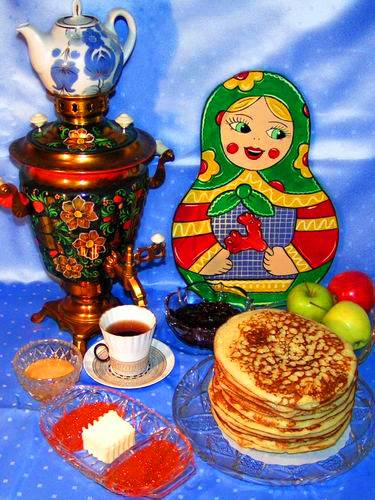 Сырье для смазки изделия перед выпечкой
м
а
п
с
л
о
е
н
и
е
л
с
д
р
о
ж
ж
и
о
п
а
ч
р
а
с
с
т
е
г
а
й
н
о
с
о
в
с
т
е
к
л
е
й
к
о
в
и
н
а
у
и
й
с
в
к
р
е
м
а
а
е
н
л
и
а
е
н
ж
А
Б
В
Г
Д
Е
Ё
Ж
З
И
Й
К
Л
М
Н
О
П
Р
С
Т
У
Ф
Х
Ц
Ч
Ш
Щ
Ы
Ь
Ъ
Э
Ю
Я
2
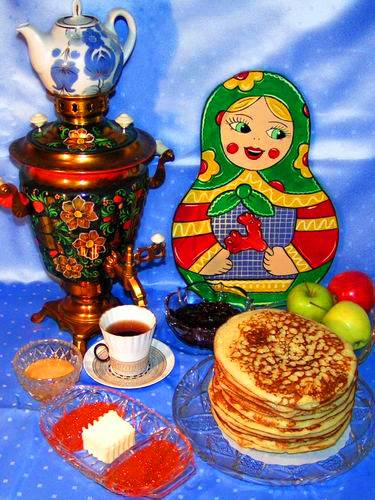 Пищевая кислота
м
а
п
с
л
о
е
н
и
е
л
с
д
р
о
ж
ж
и
о
п
а
ч
р
а
с
с
т
е
г
а
й
н
о
с
о
в
с
т
е
к
л
е
й
к
о
в
и
н
а
у
и
й
с
в
к
р
е
м
а
а
е
н
л
и
м
о
н
н
а
я
и
а
е
н
ж
А
Б
В
Г
Д
Е
Ё
Ж
З
И
Й
К
Л
М
Н
О
П
Р
С
Т
У
Ф
Х
Ц
Ч
Ш
Щ
Ы
Ь
Ъ
Э
Ю
Я
2
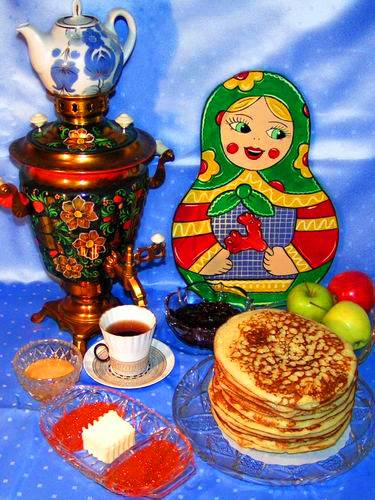 Химический разрыхлитель
м
а
п
с
л
о
е
н
и
е
л
с
д
р
о
ж
ж
и
о
п
а
ч
р
а
с
с
т
е
г
а
й
н
о
с
о
в
с
т
е
к
л
е
й
к
о
в
и
н
а
а
у
и
й
м
с
в
к
р
е
м
м
а
а
е
о
н
л
и
м
о
н
н
а
я
и
а
и
е
н
й
ж
А
Б
В
Г
Д
Е
Ё
Ж
З
И
Й
К
Л
М
Н
О
П
Р
С
Т
У
Ф
Х
Ц
Ч
Ш
Щ
Ы
Ь
Ъ
Э
Ю
Я
2
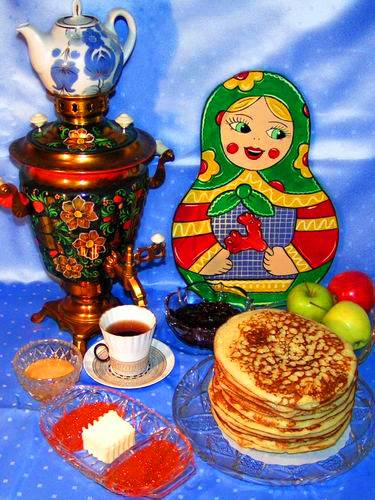 Способ приготовления дрожжевого теста
м
а
п
с
л
о
е
н
и
е
л
с
д
р
о
ж
ж
и
о
п
а
ч
р
а
с
с
т
е
г
а
й
н
о
с
о
в
с
т
е
к
л
е
й
к
о
в
и
н
а
а
у
и
й
м
с
в
к
р
е
м
м
а
а
е
о
н
л
и
м
о
н
н
а
я
и
а
и
б
е
з
о
п
а
р
н
ы
й
й
ж
А
Б
В
Г
Д
Е
Ё
Ж
З
И
Й
К
Л
М
Н
О
П
Р
С
Т
У
Ф
Х
Ц
Ч
Ш
Щ
Ы
Ь
Ъ
Э
Ю
Я
2
Литература

1. Н.А.Анфимова, Кулинария, учебное пособие для НПО, изд. Академия, Москва, 2007
Завершить показ